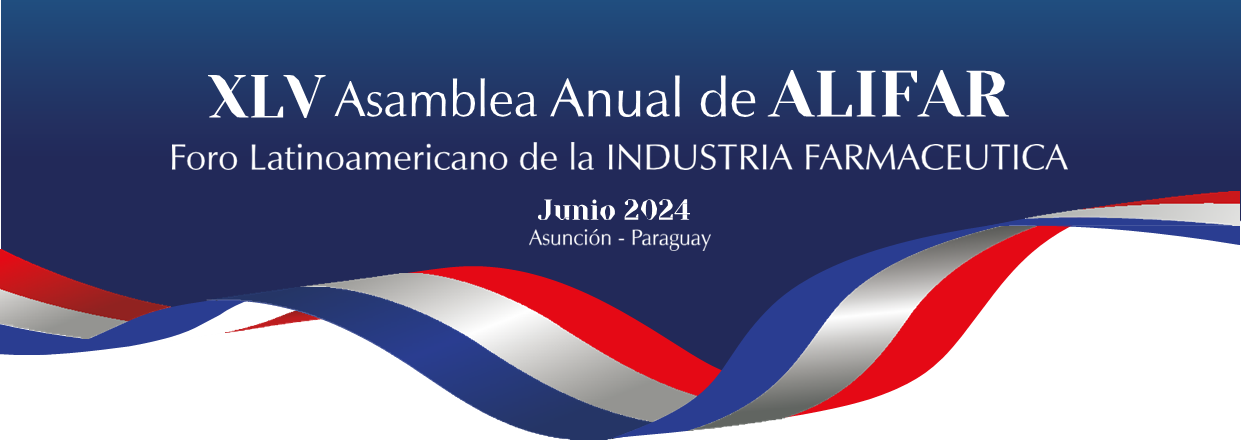 Perspectivas de la Industria Farmacéutica Latinoamericana en el Contexto Mundial
Mariano Genovesi
mgenovesi@cilfa.org.ar
Hoja de Ruta
EEUU: Implementación de la Nueva Política sobre Cadenas de Suministros
EEUU. Revisión de la Política sobre Patentes
Unión Europea: Nueva Estratégica Farmacéutica
Conclusiones desde la Perspectiva de la Industria Farmacéutica Latinoamericana
Perspectivas de la Industria Farmacéutica Latinoamericana en el Contexto Mundial
Estados Unidos:
Implementación de la Nueva Política sobre Cadenas de Suministros
EEUU – Nueva Política sobre Cadenas de Suministros
Presidente Trump Order 13.944 “Combating Public Health Emergencies and Strengthening National Security by Ensuring Essential Medicines, Medical Countermeasures, and Critical Inputs Are Made in the United States”. (Agosto 2020)
Estableció como política proteger a sus ciudadanos y economía contra los brotes de enfermedades infecciosas emergentes como el COVID-19, entre otras amenazas.
EEUU debe tener una base industrial de salud pública sólida con cadenas de suministro nacionales resilientes para abastecer medicamentos esenciales. 
Estas cadenas de suministro nacionales debían ser capaces de cumplir con los requisitos de seguridad nacional y las emergencias de salud pública. 
Considera fundamental reducir la dependencia de los fabricantes extranjeros de medicamentos esenciales para garantizar una producción nacional suficiente y confiable a largo plazo y  minimizar la escasez potencial.
Instruyó a la FDA a identificar una lista de medicamentos esenciales.
EEUU – Nueva Política sobre Cadenas de Suministros
Presidente Biden Executive Order 14.017 “America’s Supply Chains” (Febrero de 2021)
En Febrero de 2021, el Presidente Biden emitió la Executive Order 14.017 “America’s Supply Chains”.
Fortalecer la resiliencia de las cadenas de suministro contra las pandemias y otras amenazas biológicas, los ciberataques, los choques climáticos, los fenómenos meteorológicos extremos, los ataques terroristas, la competencia geopolítica y económica y otras condiciones que pueden reducir la capacidad de fabricación crítica y la disponibilidad e integridad de bienes, productos y servicios críticos.
Incluye una directiva para agencias federales claves, tales como el Department of Health & Human Services, la Office of the Assistant Secretary for Preparedness and Response (ASPR) y la FDA para realizar una revisión de la cadena de suministro en 100 días y desarrollar un informe de los hallazgos.
EEUU – Nueva Política sobre Cadenas de Suministros
Informe de la Casa Blanca	
“Building Resilient Supply Chains, Revitalizing American Manufacturing, And Fostering Broad-Based Growth. 100-Day Reviews under Executive Order 14017” (Junio 2021)
En ese documento se señala que la resiliencia en la cadena de suministro se basa en tres pilares: calidad, diversificación y redundancia.
Para construir una cadena de tales características
una mayor proporción de medicamentos y API deben ser fabricados en otros países que aquellos con menores costos laborales o regulaciones ambientales, como China e India
es necesario incorporar modernas tecnologías para mejorar la competitividad de los EE.UU
En cumplimiento de las órdenes presidenciales, la FDA publicó una lista de 230 medicamentos esenciales
EEUU – Nueva Política sobre Cadenas de Suministros
HHS Action Report “Essential Medicines Supply Chain and Manufacturing Resilience Assessment” (mayo 2022)
Desarrolla un plan de acción para abordar las vulnerabilidades de la cadena de suministro farmacéutica identificados en la Orden Ejecutiva de Biden
Plantea los siguientes objetivos para lograr una cadena de suministros resiliente y robusta:
Redundancia y proveedores multifuentes
Ampliar los inventarios de medicamentos
Habilitar el cambio de fuentes y aumentar la flexibilidad a tal efecto
EEUU – Nueva Política sobre Cadenas de Suministros
HHS Action Report “Essential Medicines Supply Chain and Manufacturing Resilience Assessment” (mayo 2022)
Establecer una lista más reducida de entre 50 /100 medicamentos esenciales críticos
Trabajar sobre las causas que han provocado las vulnerabilidades de las cadenas de suministro
87% de las fábricas de API y 63% de los medicamentos comercializados en los EEUU son fabricados en el extranjero, con fuerte dependencia de China e India
Limitaciones tecnológicas causadas por equipamientos y procesos desactualizados e ineficientes
EEUU – Nueva Política sobre Cadenas de Suministros
HHS Action Report “Essential Medicines Supply Chain and Manufacturing Resilience Assessment” (mayo 2022)
Estructura de mercado
Presiones a la baja de los costos de los medicamentos genéricos 
Los bajos márgenes pueden llevar a los fabricantes a abandonar el mercado y los que permanecen tienen más dificultades para satisfacer la demanda de forma consistente
Uso de inventarios just-in-time 
Competición global: factores que han puesto en desventaja a la industria farmacéutica de los EEUU
Subsidios de gobiernos extranjeros para inversiones locales  (China e India)
Competencia desleal por bajos costos operativos y laborales offshore
Dependencia offshore de materiales de partida
EEUU – Nueva Política sobre Cadenas de Suministros
HHS Action Report “Essential Medicines Supply Chain and Manufacturing Resilience Assessment” (mayo 2022)
ALGUNAS SOLUCIONES ESTRATÉGICAS PROPUESTAS
Expandir la capacidad de producción Onshore o Nearshore
Asegurar una demanda estable y de largo plazo de medicamentos genéricos a un precio sustentable para incentivar a los laboratorios a expandir la producción local
Incentivar la ampliación de las capacidades de producción a través de subsidios a las inversiones de capital
Revisar los modelos de compras públicas para incrementar el énfasis en la calidad del producto y en la resiliencia de la cadena y no simplemente en bajar los costos
EEUU – Nueva Política sobre Cadenas de Suministros
HHS White Paper “Policy Considerations to Prevent Drug Shortages and Mitigate Supply Chain Vulnerabilities in the United States”
El 2 de abril de 2024, el Departamento de Salud y Servicios Humanos (HHS) publicó el White Paper Policy Considerations to Prevent Drug Shortages and Mitigate Supply Chain Vulnerabilities in the United States
Ese documento se centra en los medicamentos inyectables estériles genéricos utilizados en entornos hospitalarios, pero el HHS reconoce que esos desafíos afectan a otros productos y, por lo tanto, las soluciones allí descritas pueden ser aplicables en otros mercados.
EEUU – Nueva Política sobre Cadenas de Suministros
HHS White Paper “Policy Considerations to Prevent Drug Shortages and Mitigate Supply Chain Vulnerabilities in the United States”
Las principales conclusiones del informe son las siguientes:
La escasez de medicamentos es un problema que lleva décadas y que surge, en parte, de las fuerzas del mercado que afectan a las partes interesadas a lo largo de la cadena de suministro de medicamentos: proveedores y farmacias, fabricantes e intermediarios del sistema. 
Los problemas clave incluyen una amplia falta de transparencia, concentración entre los intermediarios y precios de los medicamentos genéricos que se reducen a niveles tan bajos que crean incentivos insuficientes para la redundancia o la fabricación, distribución y compra orientadas a la resiliencia. 
Estas fallas del mercado conducen a cadenas de suministro farmacéuticas que son frágiles, propensas a sufrir interrupciones y demasiado lentas para recuperarse de la escasez.
EEUU – Nueva Política sobre Cadenas de Suministros
HHS White Paper “Policy Considerations to Prevent Drug Shortages and Mitigate Supply Chain Vulnerabilities in the United States”
Las principales conclusiones del informe son las siguientes:
La resiliencia de la cadena de suministro implica fomentar procesos que tengan menos probabilidades de enfrentar interrupciones, así como establecer la capacidad de resistir y mitigar las interrupciones para que su impacto, cuando ocurran, sea limitado. 
Esta resiliencia también proviene de la diversificación de la oferta (tanto en la redundancia de la capacidad de fabricación como en un equilibrio entre el abastecimiento interno y el extranjero diversificado) y la presencia de prácticas de fabricación confiables, eficientes, sostenibles y sólidas.
EEUU – Nueva Política sobre Cadenas de Suministros
HHS White Paper “Policy Considerations to Prevent Drug Shortages and Mitigate Supply Chain Vulnerabilities in the United States”
Las principales conclusiones del informe son las siguientes:
Considera fundamental la colaboración con el sector privado para desarrollar e implementar un Programa de Evaluación de Resiliencia de Fabricantes (MRAP) y un Programa de Suministros Hospitalarios Resilientes (HRSP). 
La combinación de estos programas traería transparencia al mercado, vincularía las decisiones de compra y pago con las prácticas de resiliencia de la cadena de suministro e incentivaría inversiones en resiliencia y diversificación de la cadena de suministro (incluida la fabricación nacional)
Perspectivas de la Industria Farmacéutica Latinoamericana en el Contexto Mundial
Estados Unidos:
Revisión de la Política sobre Patentes
EEUU – Revisión de la Política sobre Patentes
Orden Ejecutiva 14.036
El 9 de julio de 2021 el presidente Biden emitió la Executive Order 14036 “Promoting Competition in the American Economy“.
Luego de expresar su preocupación porque “los estadounidenses están pagando demasiado por los medicamentos recetados y los servicios de atención médica, mucho más que los precios que se pagan en otros países”, el presidente Biden afirma que “con demasiada frecuencia, las leyes de patentes y otras leyes se han utilizado indebidamente para inhibir o retrasar, durante años e incluso décadas, la competencia de medicamentos genéricos y biosimilares, negando a los estadounidenses el acceso a medicamentos de menor costo”.
La Orden Ejecutiva ordena al Secretary of Health and Human Services “ayudar a garantizar que el sistema de patentes, al tiempo que incentiva la innovación, no retrase injustificadamente la competencia de medicamentos genéricos y biosimilares más allá de lo razonablemente contemplado por la ley aplicable” .
EEUU – Revisión de la Política sobre Patentes
Federal Trade Commission
La Comisión Federal de Comercio (FTC), con el apoyo de la FDA, emitió una declaración de política el 14 de septiembre de 2023 sobre la inclusión inadecuada de patentes en el Orange Book.
El propósito de la declaración de política de la FTC es notificar a los participantes del mercado “que la FTC tiene la intención de examinar el listado inadecuado en el Orange Book para determinar si constituyen métodos de competencia desleal en violación de la Sección 5 de la Ley de la Comisión Federal de Comercio”.
EEUU – Revisión de la Política sobre Patentes
Federal Trade Commission
Según la FTC:
“Las inclusiones de patentes inadecuadas en el Orange Book pueden haber contribuido a distorsionar los mercados farmacéuticos durante décadas. La Corte Suprema ha observado que desde finales de la década de 1990 ha habido evidencia de que algunas compañías farmacéuticas estaban explotando el proceso de inclusión en el Orange Book “para prevenir o retrasar la comercialización de medicamentos genéricos”
EEUU – Revisión de la Política sobre Patentes
Federal Trade Commission
La FTC declaró su intención de utilizar toda su autoridad legal para proteger a pacientes y pagadores, incluso actuando contra empresas e individuos que incluyan indebidamente patentes en el Orange Book que no cumplan con los criterios de inclusión legales. Tales acciones también pueden constituir una monopolización ilegal.
Tras esta declaración, la FTC cuestionó más de 100 patentes enumeradas en el Orange Book por diez empresas relacionadas con inhaladores para el asma, autoinyectores de epinefrina y otros productos farmacéuticos en noviembre de 2023. 
La FTC también anunció que optó por utilizar el proceso de disputa regulatorio de la FDA para abordar las listas inadecuadas. Sin embargo, la FTC declaró que se reservaba el derecho de tomar cualquier medida adicional que el interés público pueda requerir, incluida la investigación de la conducta como método de competencia desleal según la Sección 5 de la Ley de la FTC, 15 U.S.C. § 4545.
EEUU – Revisión de la Política sobre Patentes
Nuevos Anuncios de la Administración Biden
El 7 de diciembre de 2023, la Administración Biden-Harris anunció nuevas acciones para reducir los costos de la atención médica y de los medicamentos mediante la promoción de la competencia. 
     La Casa Blanca destacó que
“Una nueva investigación publicada por el Departamento de Salud y Servicios Humanos (HHS) encuentra que la falta de competencia en los mercados de medicamentos está altamente correlacionada con precios más altos. Entre los medicamentos de mayor precio (es decir, los que se encuentran en el 10% superior del precio por receta), el 89% de los medicamentos de molécula pequeña y el 100% de los productos biológicos tenían un solo fabricante.
EEUU – Revisión de la Política sobre Patentes
Nuevos Anuncios de la Administración Biden
Las acciones anunciadas incluyeron la publicación de un marco para el Departamento de Comercio y el HHS sobre el ejercicio de march-in rights para medicamentos y otras invenciones financiadas por los contribuyentes. Este marco especifica que el precio puede ser un factor a la hora de considerar si un medicamento es accesible al público, de manera tal de otorgar licencias a terceros para que fabriquen esos medicamentos desarrollados con fondos públicos.
EEUU – Revisión de la Política sobre Patentes
2024 Special 301 Report on Intellectual Property Protection and Enforcement
El 24 de abril de 2024, la USTR publicó su informe anual sobre la protección de los DPI y su observancia por parte de los socios comerciales de los EEUU
La USTR Representative, Katherine Tai, declaró que:
“Muchos de mis homólogos comparten el objetivo de garantizar que el comercio respalde los intereses de nuestro pueblo, y uno de los tipos más peligrosos de violaciones de la propiedad intelectual implica productos falsificados que plantean riesgos para la salud y la seguridad. Además, la Administración Biden-Harris ha continuado con su política de negarse a criticar a los países por ejercer las flexibilidades del Acuerdo sobre los ADPIC, incluso con respecto a las licencias obligatorias, de manera coherente con las obligaciones del Acuerdo sobre los ADPIC”.
Perspectivas de la Industria Farmacéutica Latinoamericana en el Contexto Mundial
Unión Europea: 
Nueva Estrategia Farmacéutica
Unión Europea: Nueva Política Farmacéutica
La Comisión Europea aprobó la nueva estrategia farmacéutica en noviembre de 2020.
La Comisión reconoce que la pandemia de COVID-19 puso al descubierto las vulnerabilidades existentes en el sector.
Destaca que la fabricación de medicamentos y las cadenas de suministro son complejas, cada vez más globalizadas y, a veces, no lo suficientemente diversificadas.
Subraya que ciertas tecnologías necesarias para la producción de materias primas ya no estaban disponibles en la UE.
El fortalecimiento de la autonomía de la UE en el área de medicamentos requiere acciones para identificar dependencias estratégicas en salud.
Unión Europea: Nueva Política Farmacéutica
Entre otras medidas, se analiza la diversificación de la producción y cadenas de suministro, asegurando el acopio, así como el fomento de la producción e inversión en Europa.
Se basará en cuatro pilares, que incluyen medidas legislativas y no legislativas:
Garantizar el acceso de los pacientes a medicamentos asequibles y abordar necesidades médicas no satisfechas (por ejemplo, en los ámbitos de la resistencia a los antimicrobianos y las enfermedades raras).
Fomentar la competitividad, la innovación y la sostenibilidad de la industria farmacéutica de la UE y el desarrollo de medicamentos de alta calidad, seguros, eficaces y más ecológicos.
Unión Europea: Nueva Política Farmacéutica
Se basará en cuatro pilares, que incluyen medidas legislativas y no legislativas (cont.)
Mejorar los mecanismos de preparación y respuesta ante las crisis y las cadenas de suministro diversificadas y seguras.
Promover altos estándares de calidad, eficacia y seguridad en el mundo.
La digitalización e innovación en el uso de datos de la vida real brindan nuevas posibilidades en la forma de desarrollar y utilizar los medicamentos. 
Sin embargo, no todos los pacientes de Europa tienen acceso a terapias innovadoras con la misma celeridad e incluso podrían no tener acceso a los medicamentos que precisan debido a la escasez (por ejemplo, antibióticos).
Unión Europea: Nueva Política Farmacéutica
Unión Europea: Nueva Política Farmacéutica
Al mismo tiempo, la población europea está envejeciendo, y la UE soporta una carga cada vez mayor de enfermedades y nuevas amenazas para la salud humana.
Los sistemas sanitarios y los pacientes tienen dificultades para afrontar el coste de los medicamentos .
La UE también depende cada vez más de terceros países para la importación de medicamentos y de sus principios activos. 
Las cuestiones como la resistencia a los antimicrobianos y la sostenibilidad medioambiental de los medicamentos también generan preocupación.
Unión EuropeaNueva Directiva y Reglamento sobre Medicamentos
Nueva Directiva y Reglamento sobre Medicamentos
(Paquete Farmacéutico)
El 19/03/2024, el Parlamento Europeo aprobó en primera lectura el “Paquete Farmacéutico” consistente en una nueva directiva y reglamento sobre autorización, monitoreo, etiquetado y protección de datos de prueba para todos los medicamentos autorizados a nivel de la UE y a nivel nacional.
Luego de las elecciones del Parlamento Europeo que se realizarán entre el 6 y el 9 de junio,  el Paquete Farmacéutico será tratado en segunda lectura ya con el nuevo Parlamento. Se espera que ambas normas se confirmen tal como fueron aprobadas en primera lectura.
Unión EuropeaNueva Directiva y Reglamento sobre Medicamentos
Objetivos
Reducir la carga administrativa que conllevan los medicamentos para que lleguen más rápidamente a los pacientes.
Garantizar un mejor acceso a unos medicamentos asequibles.
Hacer frente a la escasez de medicamentos y garantizar la seguridad del suministro.
Fomentar la innovación y la competitividad.
Hacer que los medicamentos sean más sostenibles desde el punto de vista medioambiental.
Reducir la resistencia a los antimicrobianos.
Informar mejor sobre la financiación pública.
Unión EuropeaNueva Directiva y Reglamento sobre Medicamentos
DATOS DE PRUEBA
Protección Básica: 7,5 años
+1 año por lanzamiento en todos los mercados de la UE de productos dirigidos a atender necesidades médicas insatisfechas 
+0,5 años por estudios clínicos comparativos 
+0,5 años para estudios preclínicos y clínicos llevados a cabo significativamente en la UE, al menos en parte en colaboración público-privada. 
Tope: 8,5 años de protección de datos.
Unión EuropeaNueva Directiva y Reglamento sobre Medicamentos
DATOS DE PRUEBA
Protección de Mercado: 2 años 
 +1 año de protección de mercado para nueva indicación que provea un beneficio clínico significativo en comparación con las terapias existentes.
La protección total (exclusividad de datos + exclusividad de mercado) no puede exceder 11,5 años 
La Comisión Europea había propuesto 12 años
El EPP Group había propuesto 13,5 años
El Comité de Industria del Parlamento Europeo: 15 años
El Renew Europe Group había propuesto 18 años
Unión EuropeaNueva Directiva y Reglamento sobre Medicamentos
DATOS DE PRUEBA
Los medicamentos huérfanos se beneficiarían de hasta 11 años de exclusividad en el mercado si abordan una "alta necesidad médica no cubierta".
Vouchers:  se prevé “vouchers” o “bonos de exclusividad” transferible a otro medicamento ya autorizado por períodos de 6, 9 ó 12 meses como máximo, según las prioridades . El bono no podría utilizarse para un producto que ya se haya beneficiado de la máxima protección reglamentaria de datos y podría transferirse una vez a otro titular de la autorización de comercialización.
Unión EuropeaNueva Directiva y Reglamento sobre Medicamentos
CLÁUSULA BOLAR
Nueva redacción que establece una amplia excepción que garantiza la posibilidad de obtener la autorización de comercialización y realizar todos los ensayos y prácticas que resulten necesarias.  

LINKAGE
Se prohíbe expresamente el linkage entre el registro sanitario y las patentes
Unión EuropeaNueva Directiva y Reglamento sobre Medicamentos
RESISTENCIA ANTIMICROBIANOS
Nuevos incentivos para el desarrollo de nuevos antimicrobianos:
Vouchers de exclusividad
Apoyo financiero en las primeras etapas al alcanzar ciertos objetivos de I+D antes de la aprobación del mercado
Plan de adquisición conjunta voluntaria basado en un modelo de suscripción, para fomentar la inversión en antimicrobianos.
Nuevos requisitos para el uso de antimicrobianos: restringir la prescripción y dispensación a la cantidad necesaria para el tratamiento y limitar la duración de su prescripción.
Unión EuropeaNueva Directiva y Reglamento sobre Medicamentos
REQUISITOS REFORZADOS PARA LA EVALUACIÓN DE RIESGOS AMBIENTALES
Las empresas deberán presentar una evaluación de riesgos medioambientales (ERA) al solicitar una autorización de comercialización. Para garantizar una evaluación adecuada, se crea dentro de la Agencia Europea de Medicamentos, de un nuevo grupo de trabajo ad hoc de evaluación de riesgos ambientales. 
Las medidas de mitigación de riesgos (tomadas para evitar y limitar las emisiones al aire, el agua y el suelo) deben abordar todo el ciclo de vida de los medicamentos.

PROSPECTOS ELECTRÓNICOS
Se admite la posibilidad de proveer en formato electrónico los prospectos para medicamentos de uso hospitalario. Se eliminó la facultad de que la Comision Europea en el futuro pueda establecer el formato electrónico para el resto de los medicamentos
Perspectivas de la Industria Farmacéutica Latinoamericana en el Contexto Mundial
Conclusiones desde la Perspectiva de la Industria Farmacéutica Latinoamericana
Conclusiones desde la Perspectiva de la Industria Farmacéutica Latinoamericana
EEUU enfoca su nueva política farmacéutica el punto de vista de la seguridad nacional y promueve políticas industriales para el reshoring.
La UE reconoce la problemática del abastecimiento de medicamentos, pero su nueva política está enfocada en la simplificación de procesos regulatorios, la creación de un verdadero único mercado farmacéutico y nuevos incentivos desde la PI, con especial énfasis en los antimicrobianos.
En EEUU se percibe que la competencia exclusiva por precios y su presión a la baja sin tener en cuenta otras necesidades (diversidad y localización de los proveedores, calidad, etc.) es una de las principales causas del desabastecimiento.
Conclusiones desde la Perspectiva de la Industria Farmacéutica Latinoamericana
Si bien la posibilidad de integrarse al mercado farmacéutico de los EEUU parece compleja para la mayoría de las compañías de ALIFAR, la nueva política de los EEUU ofrece, por contraste, argumentos irrefutables ante las autoridades nacionales y la OPS:
La importancia de tener una industria nacional.
Los problemas que conllevan los regímenes de control de precios respecto a concentración y abastecimiento, pues no tienen en cuenta otros valores como la diversificación y resiliencia desde el lado de la oferta.
La inconveniencia de adjudicar las compras públicas únicamente por precios y la necesidad de adjudicar a más de un proveedor para mantener un ecosistema competitivo.
Si bien a corto plazo la provisión de medicamentos desde la India y China puede favorecer el acceso, a largo plazo no es sustentable, particularmente en situaciones de crisis como demostró la pandemia de COVID-19.
Conclusiones desde la Perspectiva de la Industria Farmacéutica Latinoamericana
Las políticas estatales para promover la industria farmacéutica y farmoquímica lejos de ser una prebenda, es una política de estado estratégica que se construye en tiempos de normalidad, pero cuyos resultados se perciben en épocas de crisis.
La Casa Blanca ha reconocido que el sistema de patentes de los EEUU es disfuncional pues ha promovido el evergreening, los patents thickets y el product hopping.
Este reconocimiento se tradujo en una mirada más comprensiva respecto a las políticas anti evergreening llevadas adelante en América Latina y de allí el cambio copernicano e el Informe Especial de la Sección 301.
La modificación del régimen de datos de prueba en la Unión Europea podría llegar a tener impacto en la revisión de los TLC en vigor con la UE o los que se encuentran en proceso de negociación.
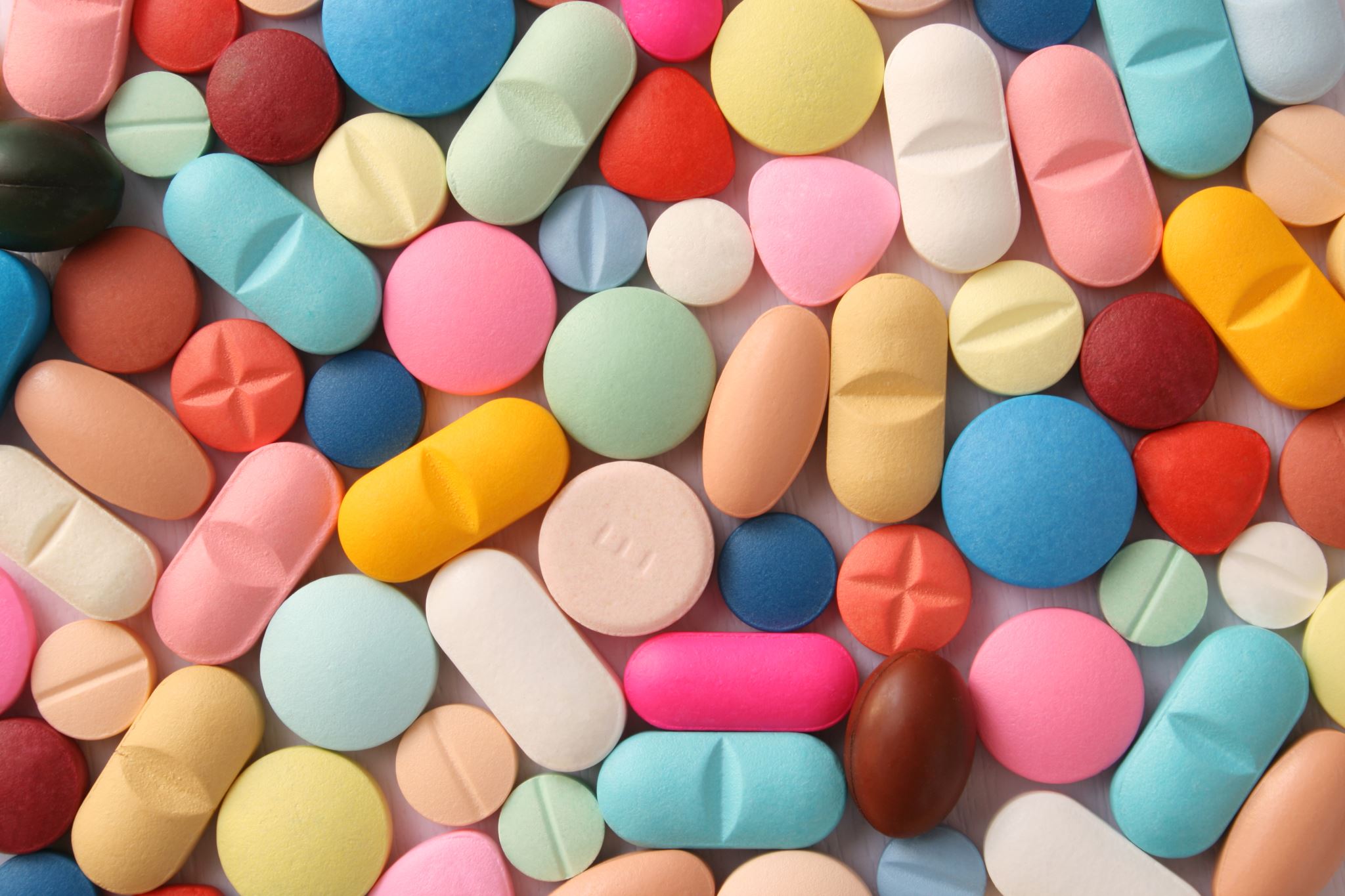 Perspectivas de la Industria Farmacéutica Latinoamericana en el Contexto Mundial
Muchas gracias